IL NOSTRO GIOCONDO
RUSSO MICHELE
VITALE ANNAMARIA
REGA MARIA ANTONIETTA
ANTONIO FRANCESCO PIO CASTALDO
Come ci siamo organizzati
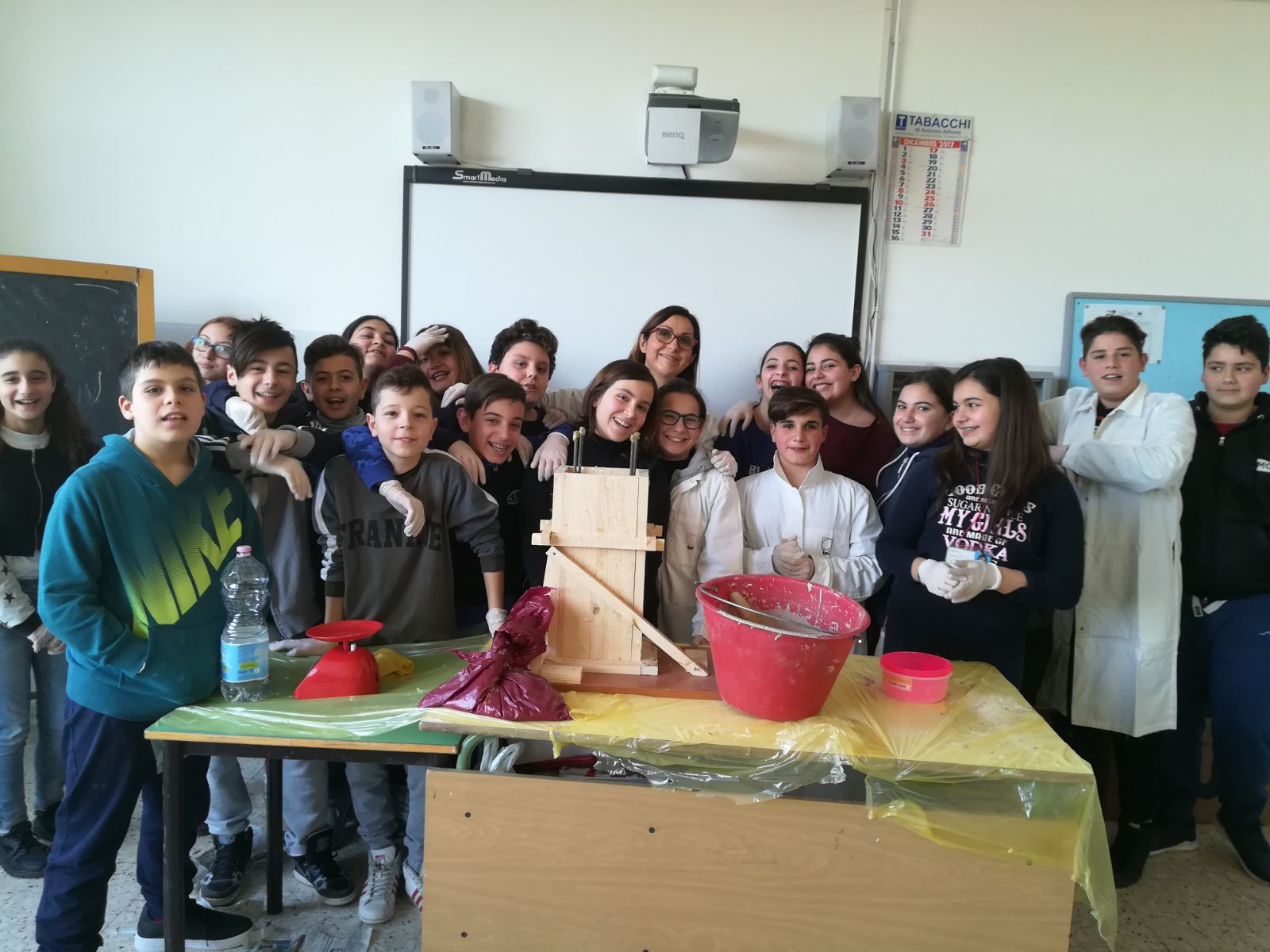 ABBIAMO DECISO CHI DOVEVA PORTARE IL MATERIALE  E  QUANDO DOVEVAMO FARLO
Il giorno mercoledì
Cosa bisognava portare
Chi lo doveva portare
Come ABBIAMO FATTO
La prof ha deciso chi doveva portare i materiali e ciò che bisognava portare 
Ci ha dato una scadenza 
I materiali che bisognavano portare erano:
Cemento
Cazzuola
Cardarella
Buste plastica e contenitori
 guanti usa e getta
Cassaforma 
Sabbia di fiume e ghiaia
Chi ha portato i materiali
1 la prof moscariello
2 Carmen iovino
3Rega  Maria   Antonietta
4 Castaldo Antonio e Raiano Francesco
5 Annamaria Vitale 
6 Dario Del Prete
7 Baldassarre Mattia
8 Anna di Micco
9 Giuseppe Romano
Come lo abbiamo creato
1 Abbiamo ricoperto la stanza di giornali.
2 Abbiamo indossato guanti e camici.
3 Abbiamo pesato la quantità di materiale necessario.  
4 Abbiamo unito sabbia,ghiaia e cemento.
5 Uno alla volta per 30 secondi abbiamo mescolato acqua,sabbia,ghiaia e cemento.
6 Poi abbiamo versato il prodotto nella cassaforma.
7 Abbiamo depositato la cassaforma dietro la lavagna.
8 Abbiamo ripulito tutto.
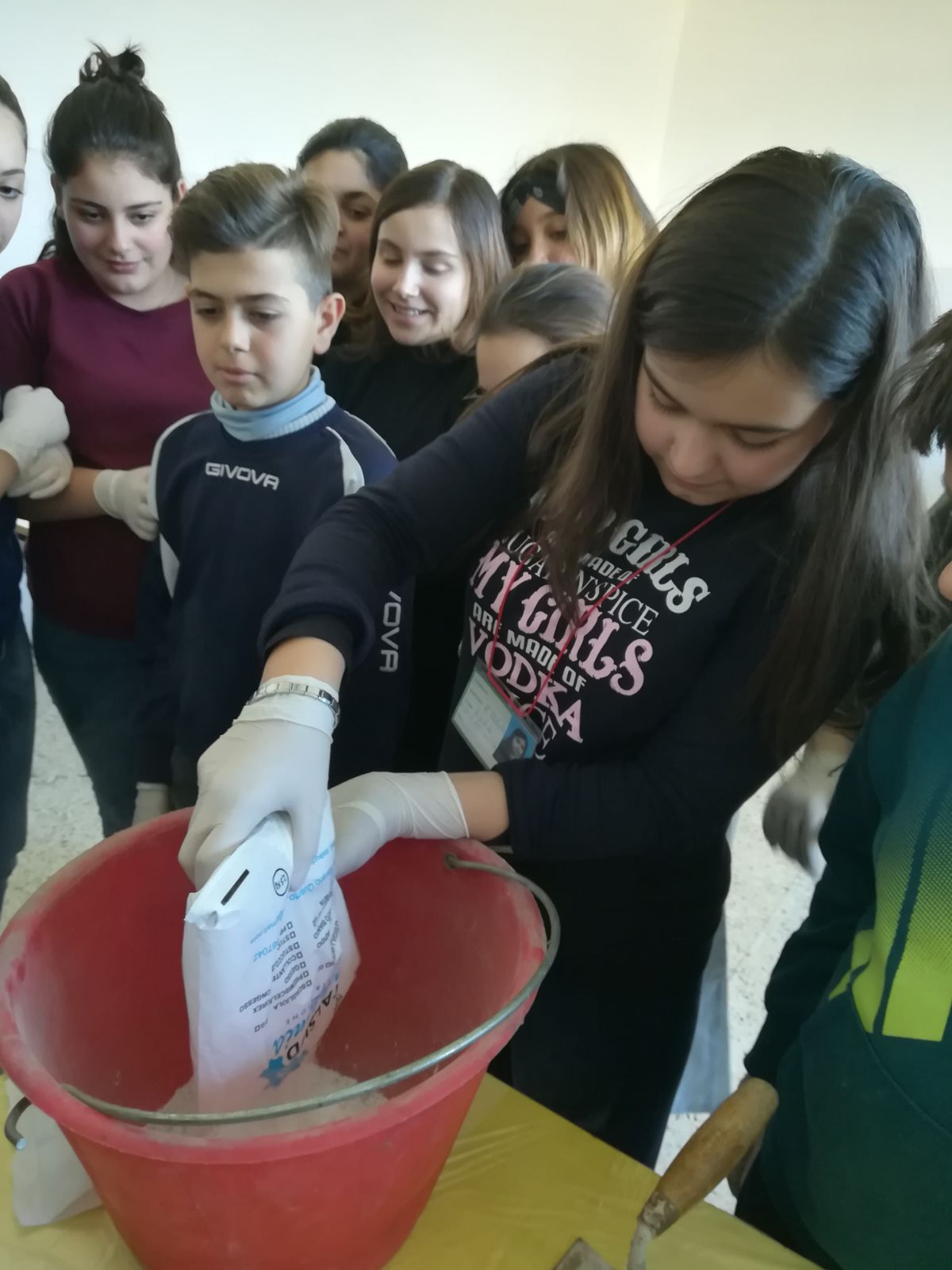 La nostra fantastica esperienza
Impegnati e divertiti
Dopo questa esperienza ci siamo divertiti molto e speriamo di poterla rifare,perché ci siamo sentiti più autonomi e responsabili nel svolgere un lavoro importante
Cosa abbiamo imparato da questa esperienza
Abbiamo imparato che è bello lavorare insieme
Che ognuno  deve imparare ad assumersi le proprie responsabilità e a rispettare scadenze
Ognuno deve rispettare il suo compito
Che ogni lavoro richiede il suo tempo
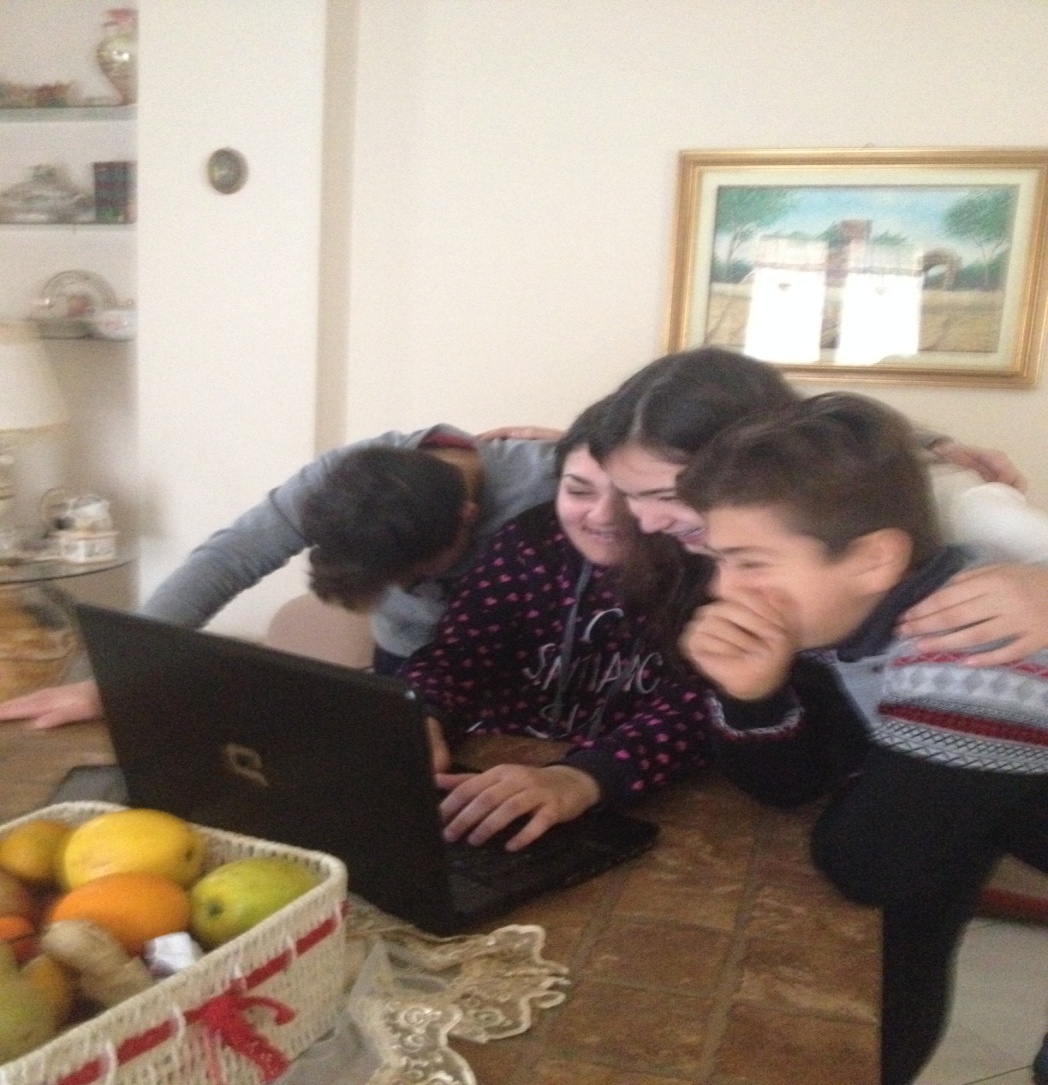